Projektwoche 201519. – 26.04.2015
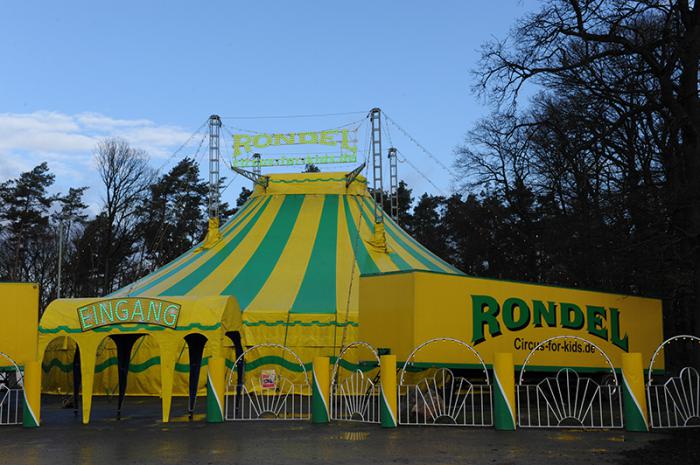 1
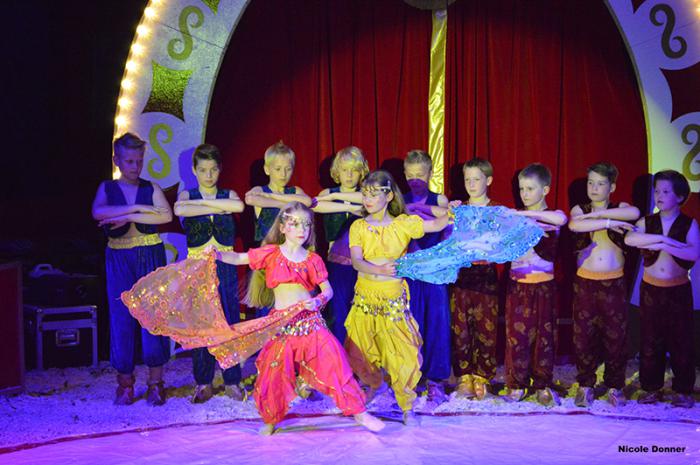 2
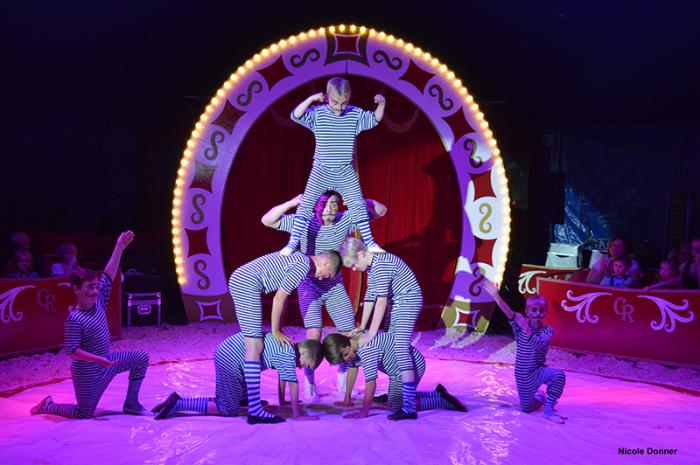 3
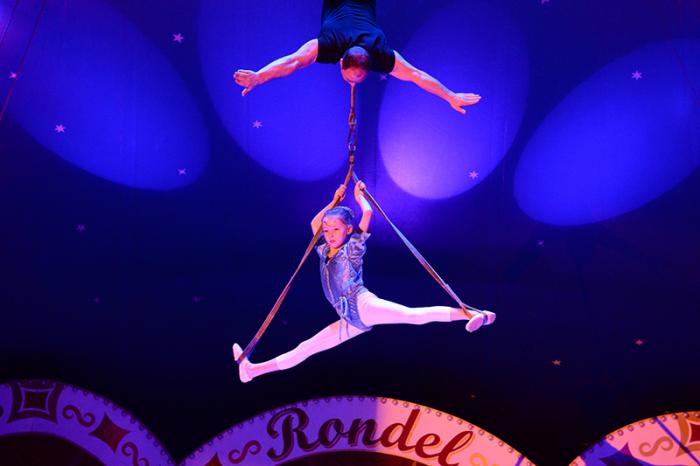 4
Allgemeine Info (1/3)
www.circus-for-kids.de 
rondel-circus-for-kids.pdf

AG-Beteiligte:
	Hr. Höhn; Fr. Hohmann; Fr. Lohse; Fr. Birkholz; 
	Fr. Schultheis-Schauer; Hr. Zscherneck; 
	Hr. Richter; Hr. Knigge; Hr. Lesch; Hr. Finger;
	Fr. Scherer

Email-Adresse für Fragen: seb@wilhelmleuschnerschule.de
5
Allgemeine Infos (2/3)
Caterer für alle Veranstaltungen : „Backenfutter“

Karten für alle Veranstaltungen auch an der Abendkasse erhältlich

Dienstag, Mittwoch und Donnerstag:
	tägliches Training in 12 Disziplinen zu je 5 Gruppen an 	verschiedenen Orten. 
	Gruppe A,B,C	7.5o Uhr – 13.15 Uhr
	Gruppe D,E,F	9.3o Uhr – 14.3o Uhr

Verbindliche Betreuungszeit in der Schule ab 8:30

Schulbetreuungskinder können zwischen 12.oo Uhr  
     und 13.25 Uhr zum Mittagessen gehen.
6
Allgemeine Infos (3/3)
Aufteilung der teilnehmenden Klassen:
	Fr. 15.oo Uhr – 17.3o Uhr / Gruppe C 
		Umkleiden: 13.3o Uhr (Eintrittskarten grün-gelb)

	Fr. 19.oo Uhr – 21.3o Uhr / Gruppe E,F
	      Umkleiden: 17.3o Uhr (Eintrittskarten gelb-rot)

	Sa. 11.oo Uhr – 13.3o Uhr / Gruppe A
	       Umkleiden: 9.3o Uhr (Eintrittskarten gelb-blau)

	Sa. 16.oo Uhr – 18.3o Uhr / Gruppe B
	       Umkleiden: 14.3o Uhr (Eintrittskarten gelb)

	So. 10.oo Uhr – 12.3o Uhr / Gruppe D
	        Umkleiden: 8.3o Uhr (Eintrittskarten rot)
7
Sonntag, 19.04.2015
Aufbau

 Beginn: 15.oo Uhr
 Benötigte Helfer ca. 75
 Anmeldung der Helfer per Doodle-Liste 
 Doodle-Liste Aufbau / erstellt 11.01.2015
	 http://doodle.com/5fmf665h2c48hqpp
8
Montag, 20.04.2015
Vormittag:  		7.5o Uhr -  13.1o Uhr
				8.15 Uhr – 9.15 Uhr Begrüßungsshow für 				die Kinder; hier werden alle 12 Aktivitäten 				gezeigt; 
				danach Proben in 5 Gruppen à 9o Schülern

Nachmittag: 		Puppentheater „Yakari“ 
				Beginn  17.oo Uhr
				Eintrittskarten können vorbestellt werden

Abend:		Helferparty, Beginn 19.3o Uhr
Einladung für alle Helfer, Nachbarn, Sponsoren, und Unterstützer
9
Dienstag, 21.04.2015
Vormittag: 		Proben
				7.5o Uhr – 13.1o Uhr Gruppen A,B,C
				9.3o Uhr – 14.3o Uhr Gruppen D,E,F

Nachmittag: 	ca. 14.3o Uhr Kinderbuchlesung // 4€

Abend:		 20.oo Uhr Krimilesung // VVK 9€ ; AK 10€

Autor für beide Lesungen ist Oliver Pötzsch

Organisator: 	Gemeinde Bücherei; 
				Kartenverkauf  bei Keil und Redling
10
Mittwoch, 22.04.2015
Vormittag: 		Proben
				7.5o Uhr – 13.1o Uhr Gruppen A,B,C
				9.3o Uhr – 14.3o Uhr Gruppen D,E,F

Abend: 		19.3o Uhr ; Einlass 18.3o Uhr
			 	„Für Garderobe keine Haftung“ 				Improvisationstheater 
			 	Eintritt: 10 €

Organisator:  	SEB der WLS
				Kartenverkauf Redling, Keil, WLS
11
Donnerstag, 23.04.2015
Vormittag: 		Proben für alle Klassen
				7.5o Uhr – 13.1o Uhr Gruppen A,B,C
				9.3o Uhr – 14.3o Uhr Gruppen D,E,F

Nachmittag: 	Proben DSL Theater AG

Abend:  	  	19.3o Uhr ; Einlass 18.3o Uhr
			   	Zirkus im Zirkus  
			  	Erw. 5 € ; Kinder 3€

Organisator: 	DSL – Theater AG; 
			  	Kartenverkauf Redling, Keil, WLS
12
Freitag, 24.04.2015
Generalproben
  8.oo Uhr –   9.oo Uhr  / Gruppe C
  9.oo Uhr – 10.oo Uhr  / Gruppe E,F
10.oo Uhr – 11.oo Uhr  / Gruppe A
 11.oo Uhr – 12.oo Uhr  / Gruppe B
 12.oo Uhr – 13.oo Uhr  / Gruppe D

Aufführungen der Kinder
 15.oo Uhr bis 17.3o Uhr / Gruppe C
 19.oo Uhr bis 21.3o Uhr / Gruppe E,F
13
Samstag, 25.04.2015
Aufführungen der Kinder
 11.oo Uhr bis 13.3o Uhr / Gruppe A
 16.oo Uhr bis 18.3o Uhr / Gruppe B

Abend 		20.oo Uhr ; Einlass 19.oo Uhr
				Drei Männer braucht die Frau
				Comedian  „Maul & Clownseuche“
				Erwachsene: 16 €

Organisator		SEB
			   	Kartenverkauf Redling, Keil, WLS
14
Sonntag, 26.04.2015
Aufführung der Kinder
 10.oo Uhr bis 12.3o Uhr / Gruppe D

Abbau 
 ab ca. 12.3o Uhr
 benötigte Helfer ca. 75 Helfer
 Anmeldung der Helfer per Doodle-Liste 
 Doodle Liste am 11.01.2015 erstellt
  	http://doodle.com/mc4fhesx8f5x6udp
15
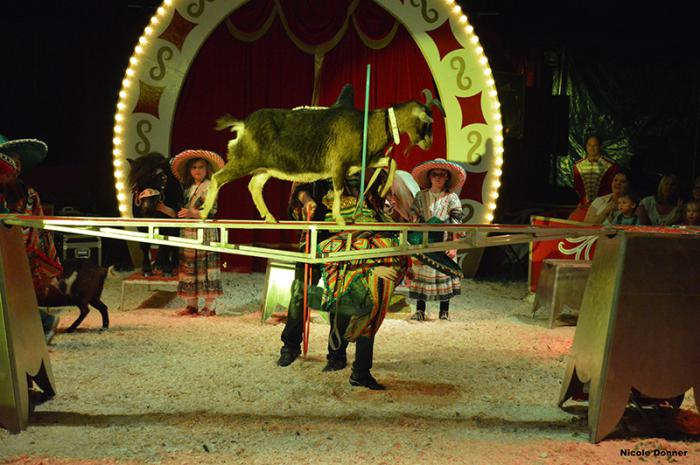 16
Wir freuen uns auf die Projektwoche 2015 und wünschen uns zahlreiche helfende Hände!die Zirkus AG
17